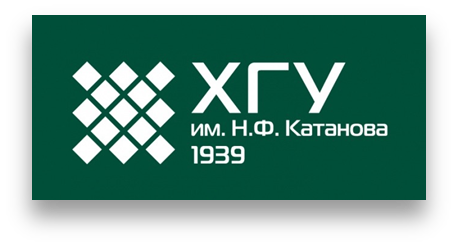 http://0861.ru
Парадигмы программирования
Лекция 12Визуальное программирования
ст. препод. каф. ПОВТиАС
Голубничий Артем Александрович
artem@golubnichij.ru
Абакан, 2019
Структура занятия
основные понятия;
реализация в Scratch.
2
Визуальное программирование
Визуальное программирование – процесс создания программ при помощи манипулирования элементами программы графически, без написания программного кода.
Области применения визуального программирования:
обучение (App Inventor, Raptor, Scratch);
мультимедиа (Blender, Pure Data, Softimage);
видеоигры (CryEngine, Unity, Unreal Engine);
симуляции (DRAKON, LabVIEW);
бизнес-аналитика (IBM Cognos Business Intelligence, Microsoft SQL Server Integration Services);
и др.
3
Реализация на примере Scratch
Scratch – визуальная событийно-ориентированная среда программирования, созданная для детей и подростков.
основными компонентами скретч-программы являются объекты-спрайты. 
спрайт состоит из графического представления – набора кадров-костюмов и сценария-скрипта. 
для редактирования костюмов спрайтов в скретч встроен графический редактор. 
действие Скретч-программы происходит на сцене размером 480×360 (условных) пикселей с центром координат в середине сцены.
для программирования сценариев в Скретче используется drag-and-drop-подход: блоки из палитры блоков перетаскиваются в область скриптов.
по функциональному назначению блоки делятся на 10 групп, принадлежность блока к той или иной группе обозначается его цветом.
4
5
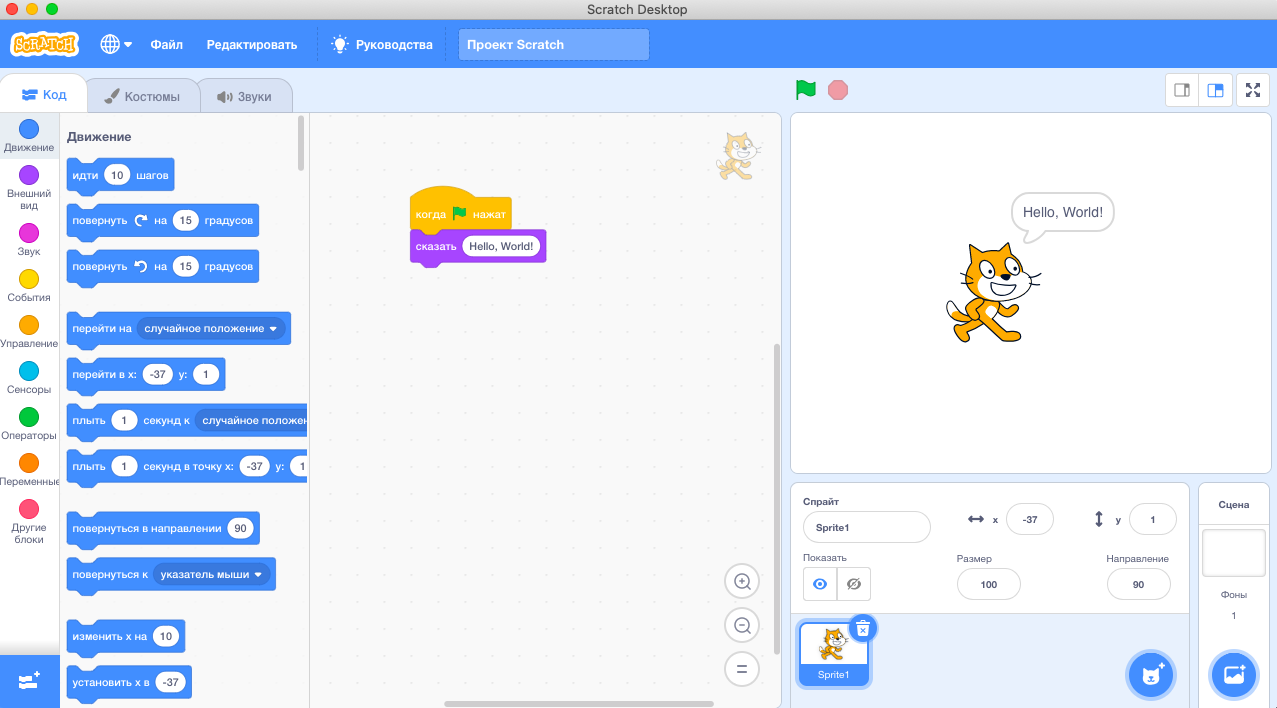 6
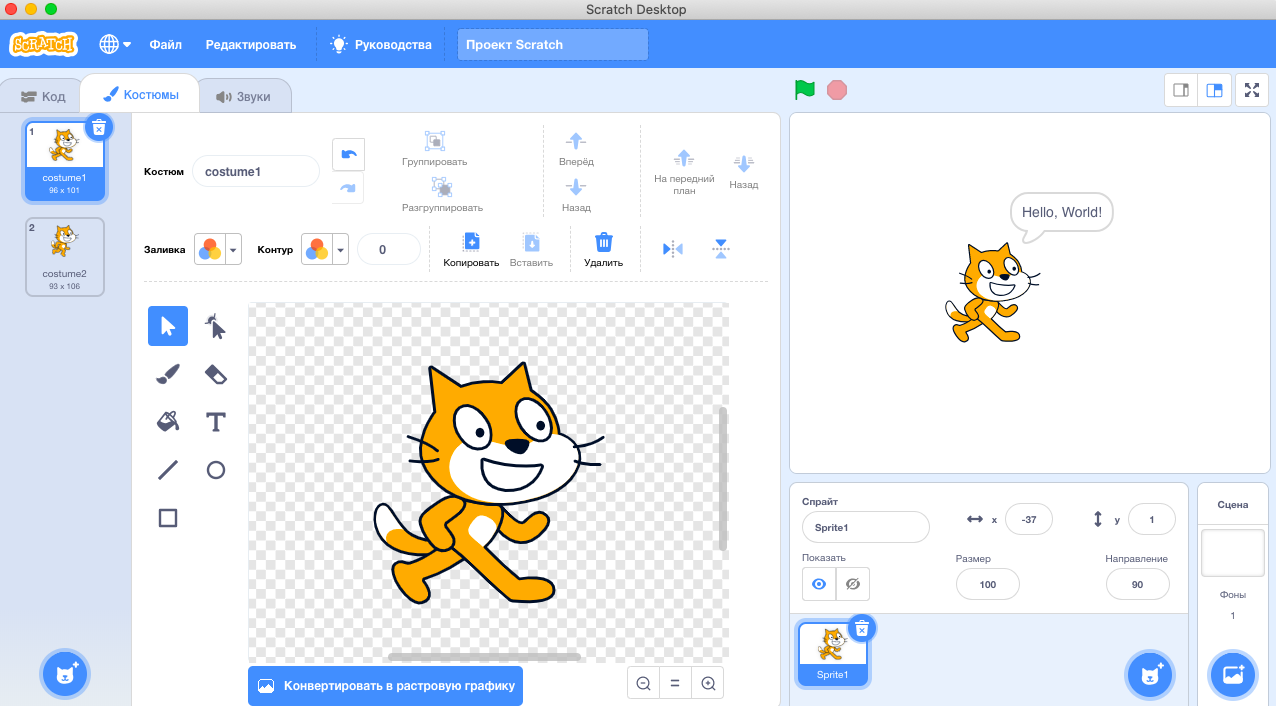 7
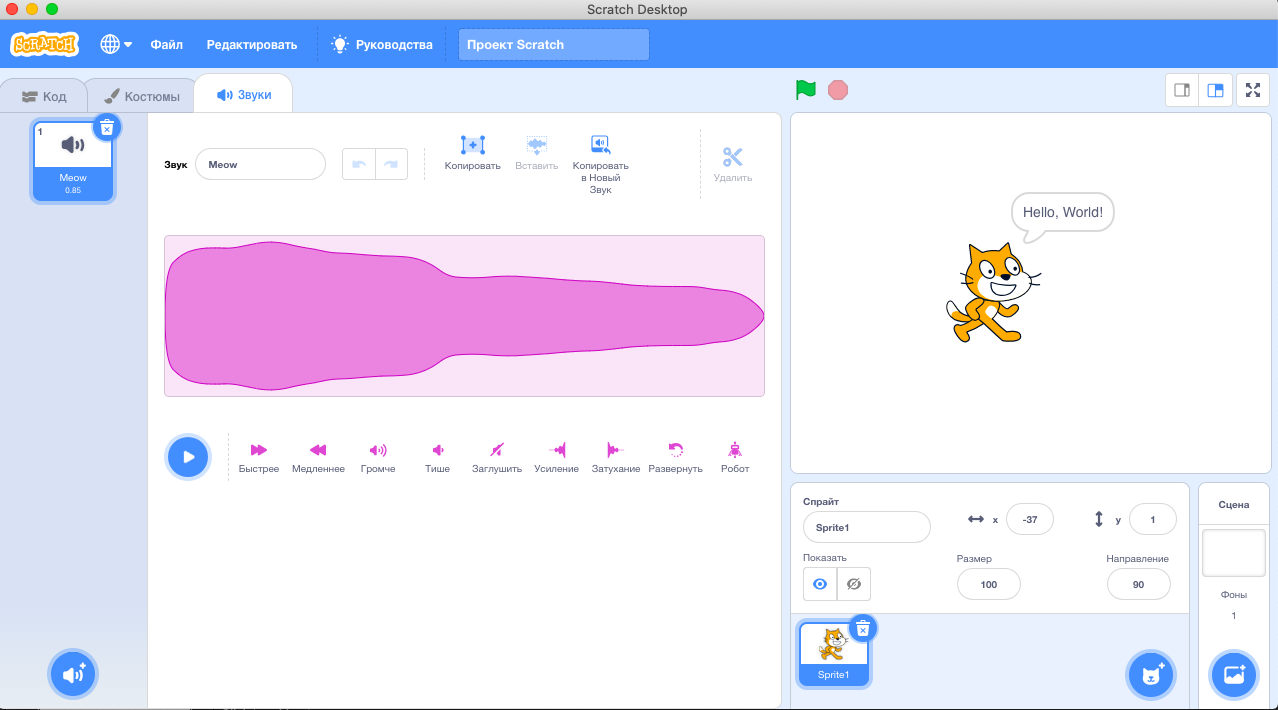 8
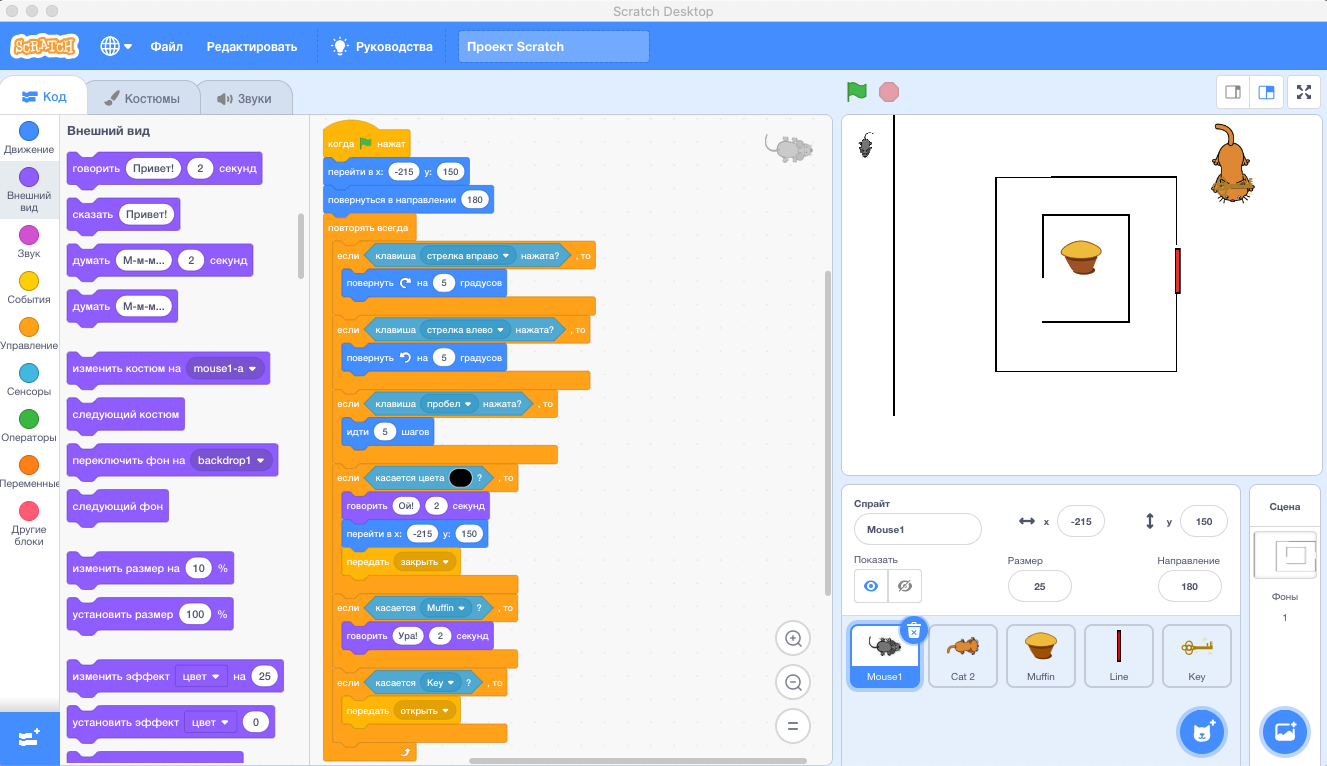 9
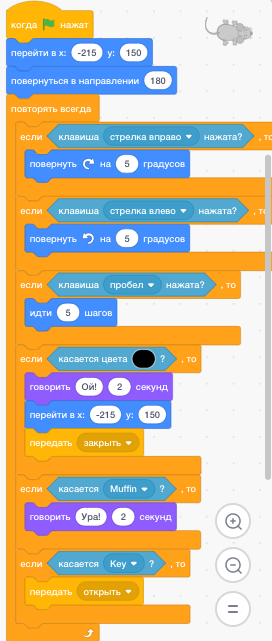 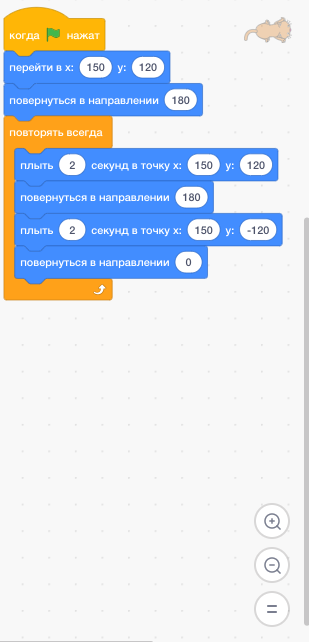 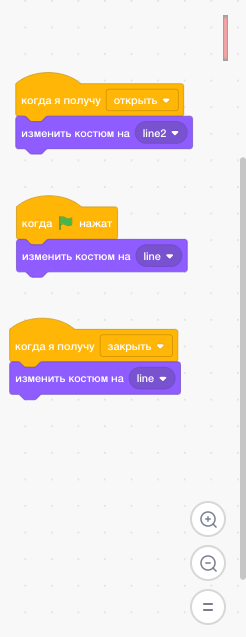 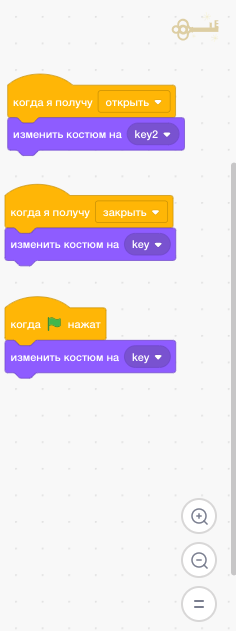 10